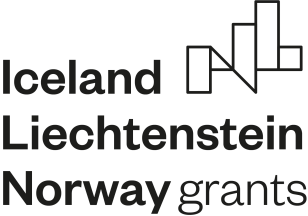 Ośrodki narciarskie w Polsce – intensywny rozwój branży turystycznej
Webquest przeznaczony dla uczniów szkół ponadpodstawowych. Jego celem jest pobudzenie zainteresowania tematem uprawiania sportów zimowych
Wprowadzenie
W Polsce istnieje niezwykle bogata i rozwinięta tradycja uprawiania sportów zimowych. Przez lata Święciliśmy triumfy w dyscyplinie skoków narciarskich. Istnieją jednak liczne inne dyscypliny dostępne dla każdego z nas.
Wprowadzenie
W celu uprawiania tych sportów stworzona jest infrastruktura turystyczna składająca się z licznych kompleksów narciarsko-hotelowych położonych głównie na południu kraju.
Wprowadzenie
W trakcie Webquestu dowiemy się gdzie dokładnie znajdują się te ośrodki i jak wygląda ich rozwój
Dowiecie się także czego potrzebujecie by aktywnie uczestniczyć w najpopularniejszych zimowych zajęciach
zadanie
Uczniowie dzielą się na grupy
Każda z grup dostaje mapę Polski na której ich zadaniem jest zaznaczenie najpopularniejszych kurortów zimowych w Kraju
zadanie
Praca indywidualna – uczniowie mają za zadanie wykonać plakat w dowolnej formie artystycznej, który będzie reklamował wymyślony kurort zimowy.
zadanie
Plakat ten ma zachęcić jak największą liczbę potencjalnych klientów do jego odwiedzenia.
zadanie
Grupy przedstawiają swoje mapy i wymieniają się swoimi doświadczeniami z osobistych wizyt w ośrodkach zimowych
zadanie
Następnym wyzwaniem stojącym przed wami jest wykonanie indywidualnie prezentacji na temat wybranego sportu zimowego. Po wygłoszeniu prezentacji Nauczyciel zadaje pytania na jej temat
Proces
Uczniowie dzielą się na grupy. Każda z grup dostaje mapę konturową, na której są zaznaczone jedynie najważniejsze miasta w Polsce.
Proces
Uczniowie zaznaczają na niej kolorowym długopisem poszczególne kurorty zimowe w Polsce. Wpisują ich nazwę oraz w miarę możliwość najbardziej charakterystyczne elementy związane z danym miejscem
Proces
Korzystając z dostępnych źródeł niech każdy z was zbierze jak najwięcej informacji o szczegółach działania kurortów.
Proces
Sprawdźcie jakie są warunki zakwaterowania, wyżywienia, czym najbardziej reklamują się ośrodki zimowe.
Proces
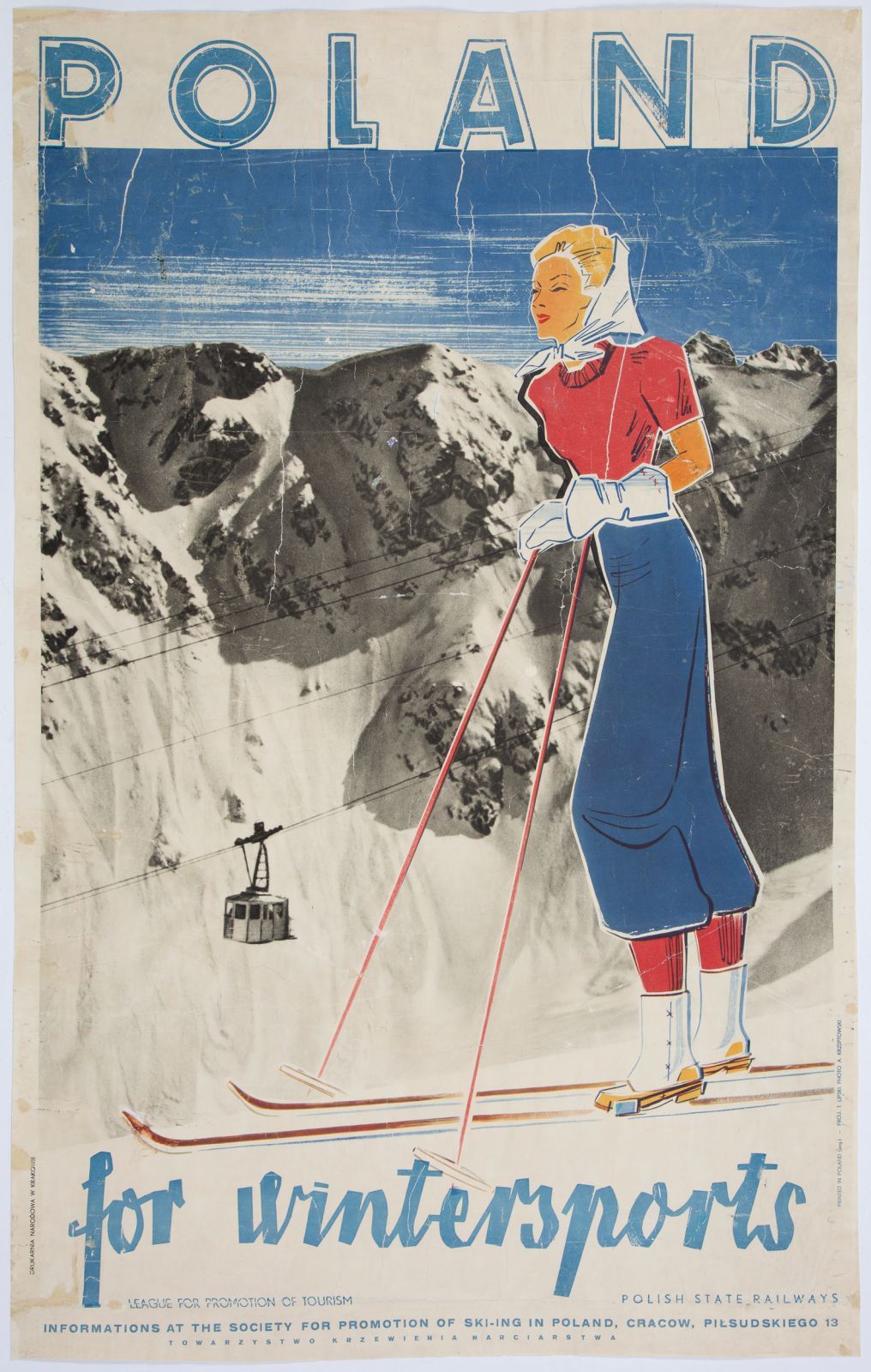 Forma wykonania plakatu jest w pełni dowolna. To może być na przykład rysunek bądź plik graficzny stworzony na komputerze.
Nie zapomnijcie się podpisać pod plakatem
Proces
Każdy z uczniów losuje temat prezentacji z następujących propozycji:
Narciarstwo alpejskie
Narciarstwo Klasyczne (biegowe)
Biathlon
Skoki Narciarskie
Saneczkarstwo
Snowboard
Bobsleje
Łyżwiarstwo
Curling
Hokej Na Lodzie
Proces
Informacji potrzebnych do przygotowania zadania szukajcie w podanych stronach internetowych lub innych wam znanych.
Praca musi być estetyczna (ładnie wykonana) i czytelna. 
W każdej prezentacji (na plakacie) musi być podany:
1. Temat pracy.
2. Imię i nazwisko ucznia który ją przygotował.
3. Opracowanie tematu według wytycznych.
4. Każdy samodzielnie prezentuje swoją pracę.
Źródła
https://prezi.com/bitjixfhy7yd/tury
https://www.polisanarciarska.pl/poradniki/5-kurortow-narciarskich-w-polscestyka-narciarska/
https://pl.wikipedia.org/wiki/Sporty_zimowe
https://pl.wikipedia.org/wiki/Narciarstwo_alpejskie
https://trivabook.pl/gdzie-na-narty-w-polsce-ranking-najlepsze-osrodki-narciarskie-w-polsce
Źródła
https://pl.wikipedia.org/wiki/Saneczkarstwo
https://pl.wikipedia.org/wiki/Bobsleje
https://pl.wikipedia.org/wiki/Curling
https://pl.wikipedia.org/wiki/Hokej_na_lodzie
https://pl.wikipedia.org/wiki/%C5%81y%C5%BCwiarstwo_figurowe
https://yessport.pl/Najpopularniejsze-sporty-zimowe-blog-pol-1612869027.html
Źródła
https://pl.wikipedia.org/wiki/Narciarstwo_klasyczne
https://pl.wikipedia.org/wiki/Snowboarding
https://pl.wikipedia.org/wiki/Skoki_narciarskie
https://pl.wikipedia.org/wiki/%C5%81y%C5%BCwiarstwo_szybkie
https://profilaktywny.pl/artykuly/5-sportow-zimowych-ktorych-mogles-nie-slyszec
Ewaluacja
Ewaluacja
Konkluzje
Na zajęciach dowiedzieliście się gdzie leżą główne ośrodki zimowe w Polsce
Poznaliście sposoby uprawiania najpopularniejszych dyscyplin zimowych
Jesteście w stanie zareklamować ośrodek narciarski
Mam nadzieję że nabytą wiedzę wykorzystacie w praktyce w trakcie następnych ferii zimowych.
Poradnik dla nauczyciela
Rozłożenie w czasie zaproponowane w tym WebQuest powinno się zmodyfikować w zależności od potrzeb, możliwości i umiejętności  uczniów.
Nauczyciel  powinien dokładnie przeanalizować treści Web Questa wspólnie z uczniami, aż do momentu ich zrozumienia przez uczniów. Powinien jednak bardziej służyć im pomocą, radą, wyjaśnieniami, a nie wyręczeniem, czy gotowymi rozwiązaniami. Taka metoda będzie też dobrą formą do wdrażania do samodzielności.
Nauczyciel powinien przygotować kartki z zagadnieniami do opracowania dla każdej grupy oraz wytycznymi związanymi z pracą.
Nauczyciel powinien służyć pomocą przy zapoznawaniu się uczniów z materiałami źródłowymi.